6 способов как организовать
виртуальное общение с родителями.
Подготовила:
Казаринова Татьяна Николаевна, воспитатель
Восемь преимуществ виртуального общения с родителями:
Экономит время на информирование родителей
Повышает активность и включенность родителей
Позволяет быстро получать обратную связь.
Общение в режиме реального времени, допускает отложенные ответы
Сочетает индивидуальную и групповую формы
Создает условия для диалога с педагогами и родителями
Обеспечивает достаточный уровень приватности для личных обращений
Демонстрирует текстовые, видео- и фотоматериалы.
САЙТ ДОУ
Демонстрирует родителям устройство и деятельность ДОО
Обеспечивает открытость дошкольного учреждения 
Формирует доверие со стороны родителей
Позволяет разместить большой объем полезной для родителей информации
Представляют свой опыт не только педагоги, но и родители
ПЛЮСЫ
САЙТ обеспечивает в основном одностороннюю связь
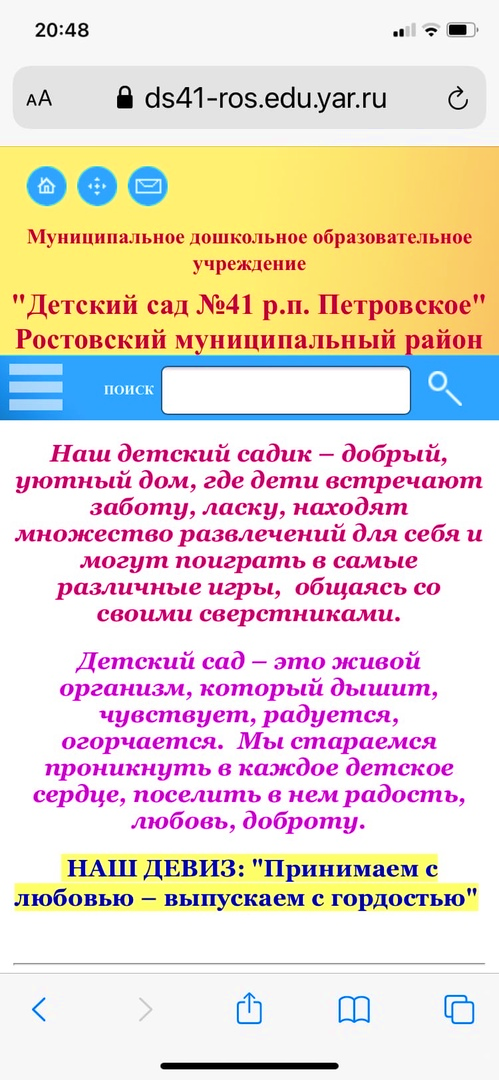 МИНУСЫ
Стимулирует родителей чаще посещать сайт ДОО

Общение в удобное время
ПЛЮСЫ
ФОРУМ
на сайте ДОУ
ФОРУМ требует постоянного внимания со стороны куратора сайта ДОО
МИНУСЫ
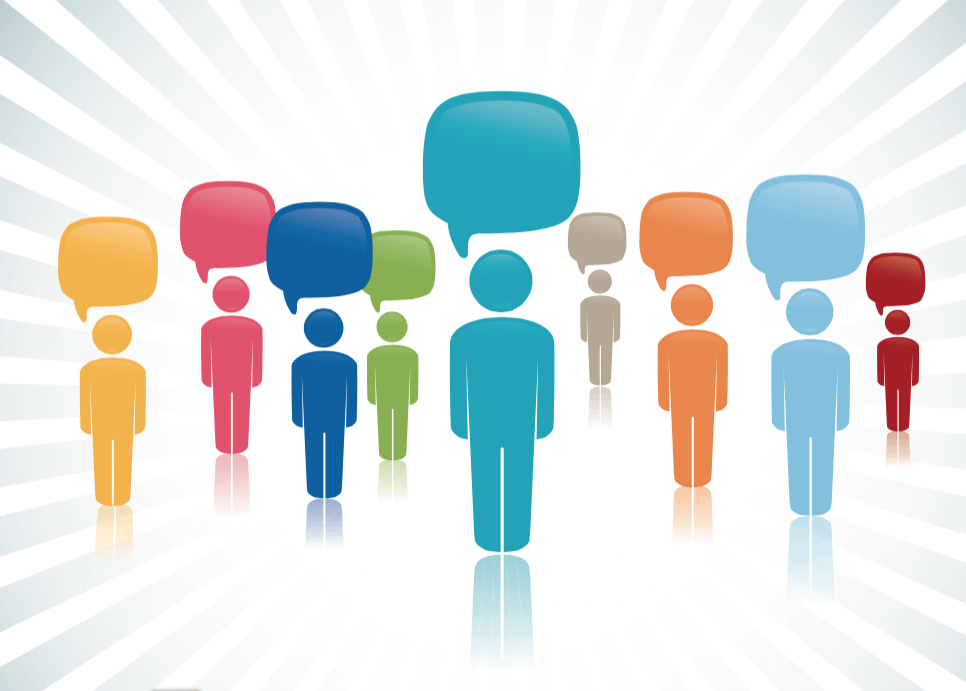 ПЛЮСЫ
Демонстрирует родителям профессиональные  знания и навыки педагога

Повышает авторитет педагога

Формирует уважение и доверие к педагогу
БЛОГ
педагога
БЛОГ отнимает много времени
МИНУСЫ
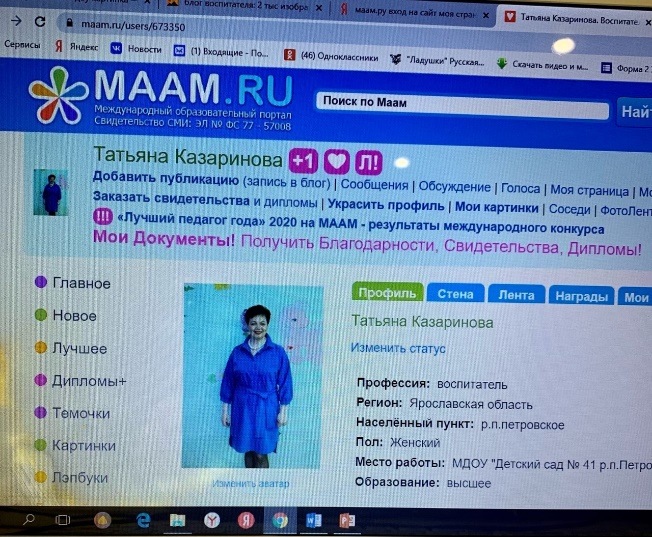 Легка в создании и использовании

Быстрая доставка сообщений

Экономия времени
ПЛЮСЫ
ЭЛЕКТРОННАЯ ПОЧТА
ЭЛЕКТРОННАЯ ПОЧТА    не предполагает общение в режиме реального времени
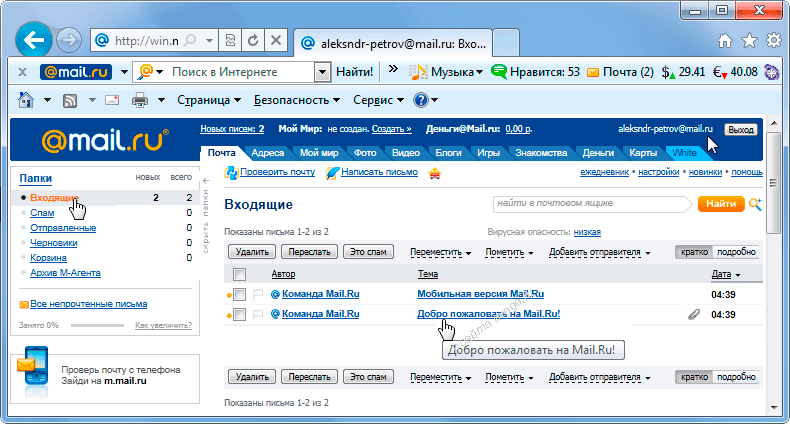 МИНУСЫ
ПЛЮСЫ
Общаться в любое время
Обсуждать детали предстоящего мероприятия 
Делиться впечатлениями о прошедших праздниках и досугах
К общению в группе могут присоединиться специалисты ДОО
ГРУППА
в социальной сети
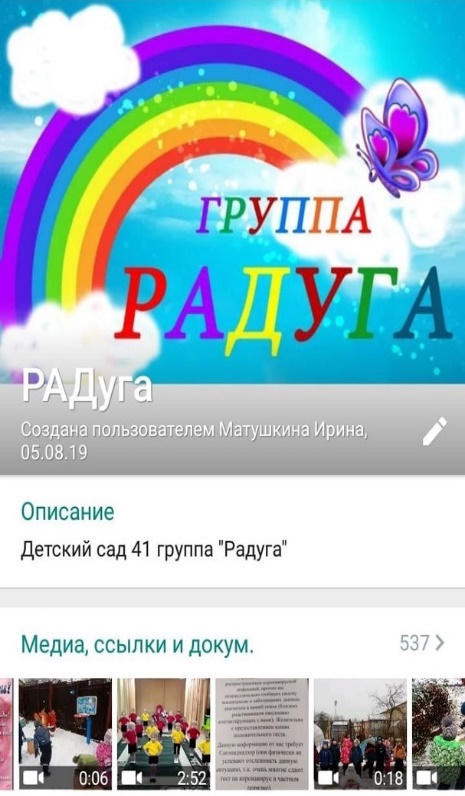 СОЦИАЛЬНАЯ СЕТЬ   может свести к минимуму живое общение с родителями
МИНУСЫ
ПЛЮСЫ
ЧАТ
 в мессен-
джерах
Позволяет быстро обмениваться информацией

Использовать для личной переписки 

Использовать для общения со всеми родителями сразу
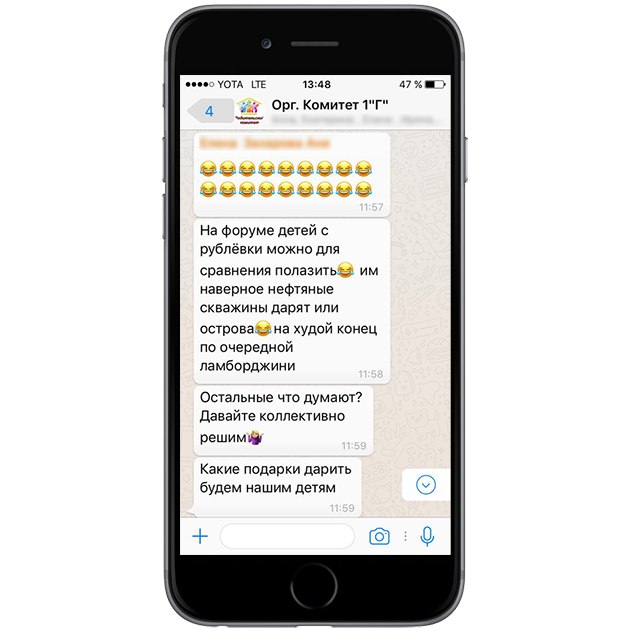 Не соблюдаются временные рамки общения
МИНУСЫ
Удачи в организации
виртуального общения с родителями!!!
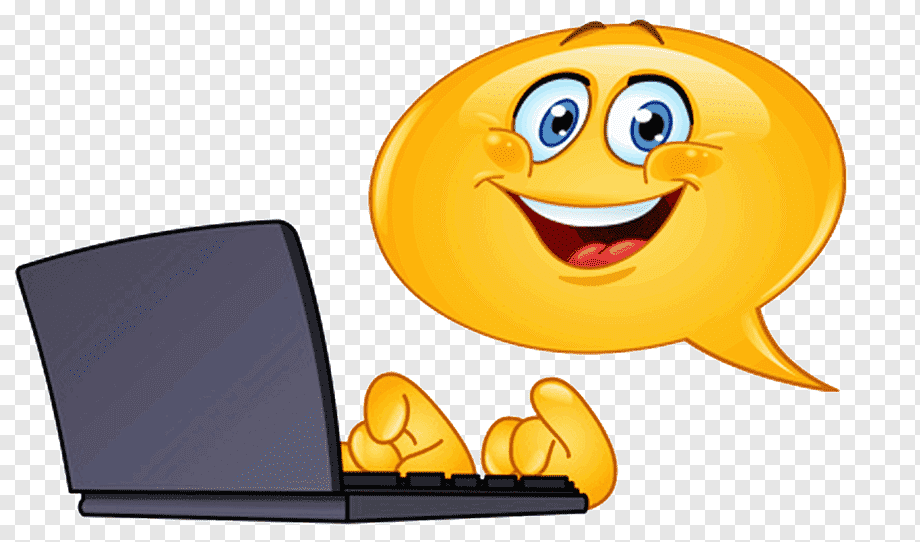